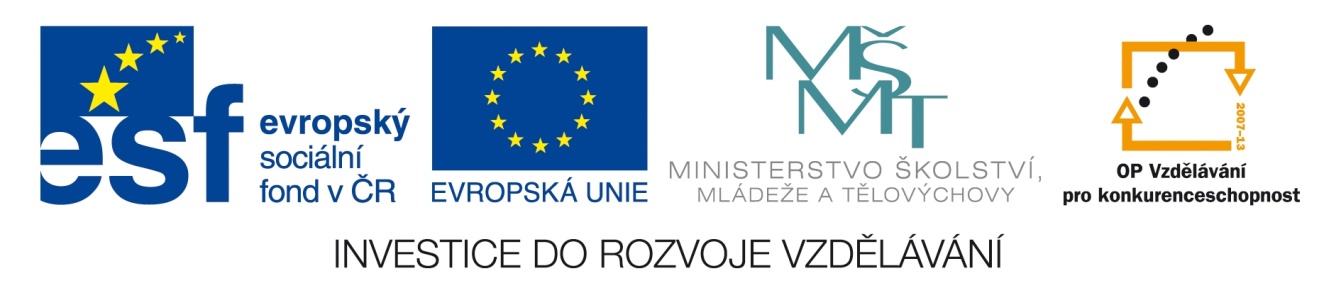 Registrační číslo projektu: CZ.1.07/1.1.38/02.0025
Název projektu: Modernizace výuky na ZŠ Slušovice, Fryšták, Kašava a Velehrad
Tento projekt je spolufinancován z Evropského sociálního fondu a státního rozpočtu České republiky.
PTÁCI  MĚKKOZOBÍ
Př_117_Obratlovci_Ptáci měkkozobí

Autor: Mgr. Hana Krajčová

Škola: Základní škola Fryšták, okres Zlín
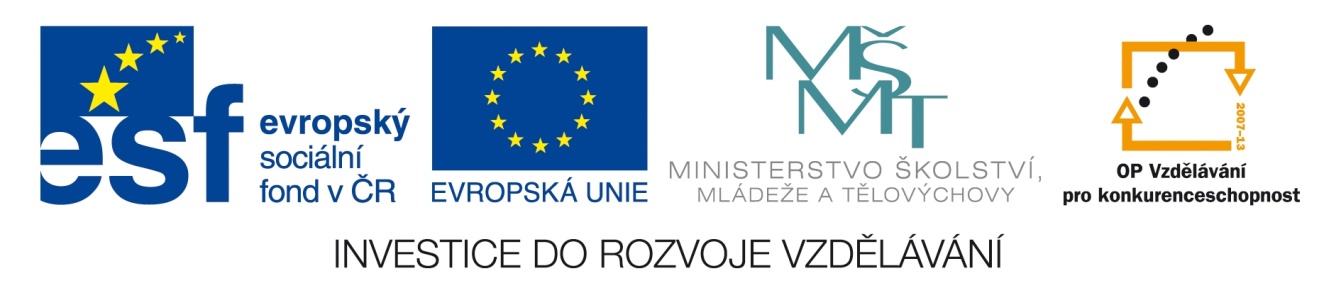 Anotace:
Tento digitální učební materiál je určen pro předmět přírodopis, 7.ročník.
 Je zaměřen na opakování znaků a zástupců skupiny měkkozobých 
     ptáků, jeho součástí je procvičení učiva formou testových otázek.
 Materiál vznikal ze zápisů autorky, která vycházela z učebnice: Černík,V., 
     Hamerská, M., Martinec, Z., Vaněk, J. Přírodopis 7: Zoologie a botanika  
     pro základní školy. 1. vyd. Praha: SPN, 2008, ISBN 978-807-2353-873
Znaky:
zobák tvrdý pouze na špičce, na bázi je měkké ozobí 
chybí kostrční žláza – drobivý prach
živí se semeny, ale i dužnatými plody rostlin
jsou krmiví
mláďata krmena kašovitou předtrávenou potravou z volete
není výrazný pohlavní dimorfismus
význam: domestikace holuba – zpravodajská a vojenská služba,     
                       přemnožení ve městech – přenášení nemocí
                                                                       poškozování památek
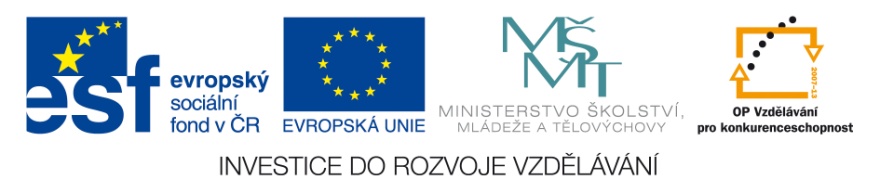 Holub  domácí
MĚKKÉ  OZOBÍ
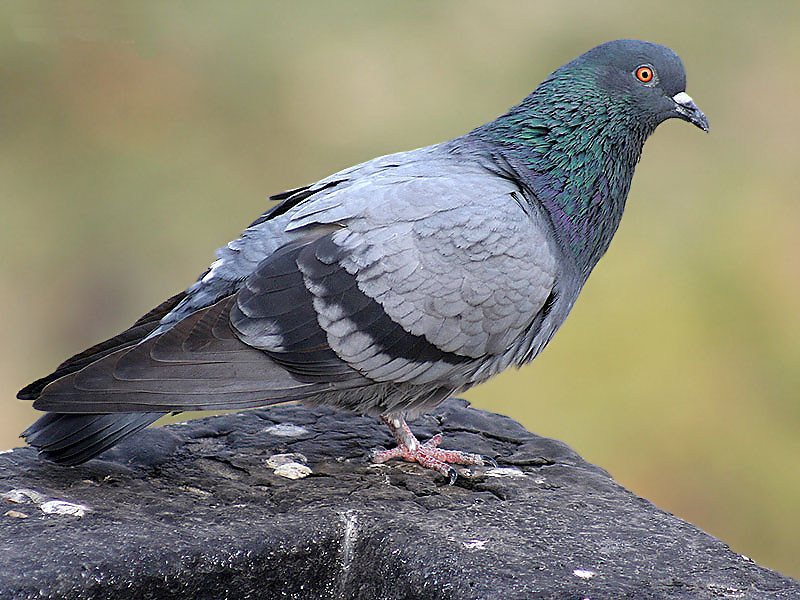 1
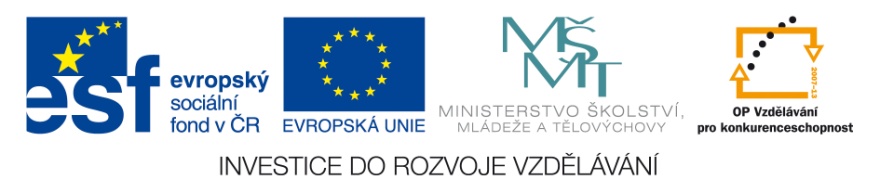 Holubi
Holub  domácí
Holub  hřivnáč
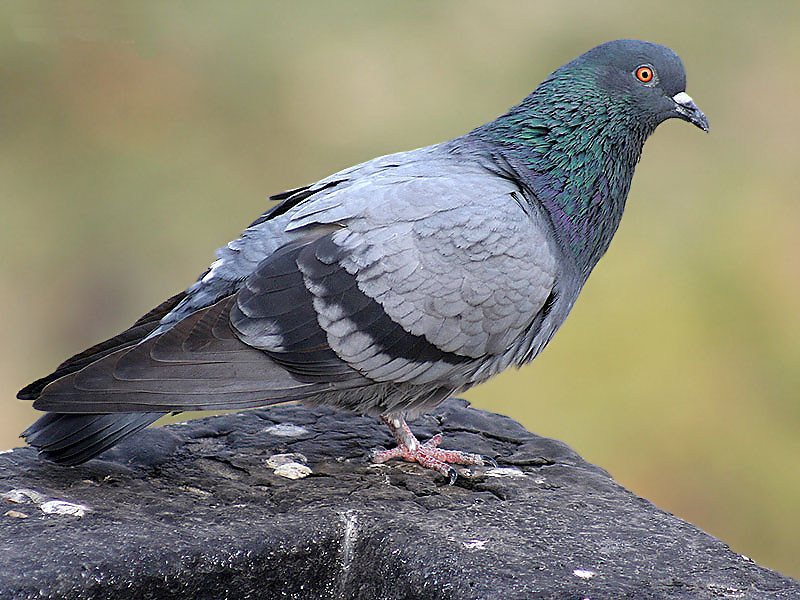 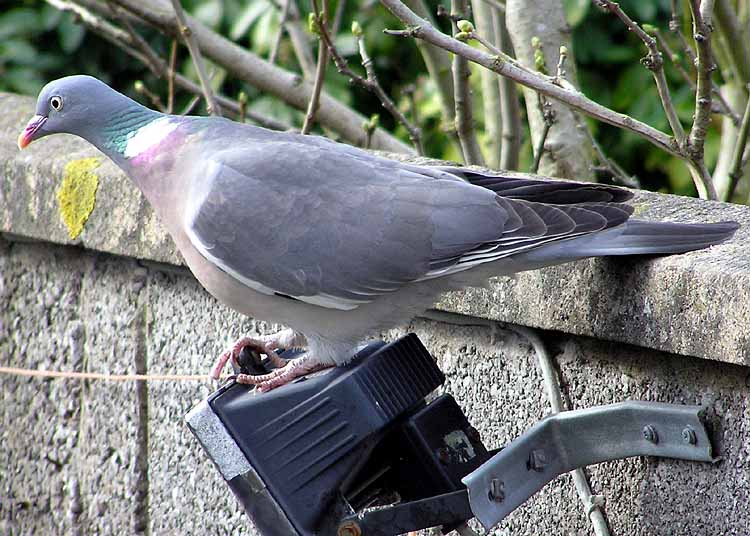 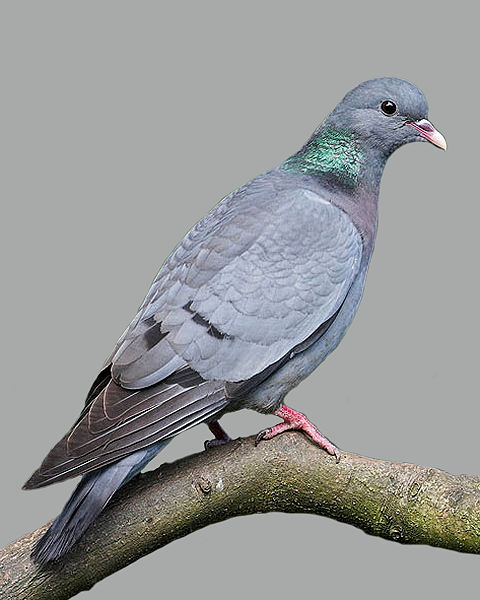 2
3
Holub  doupňák
4
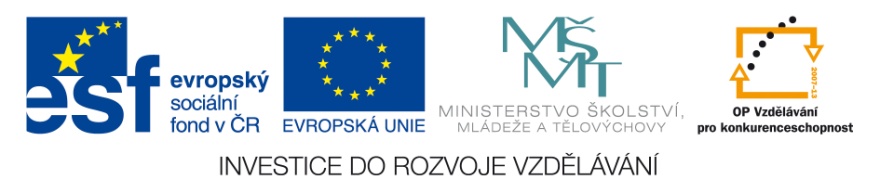 Hrdličky
Hrdlička  zahradní
Hrdlička  divoká
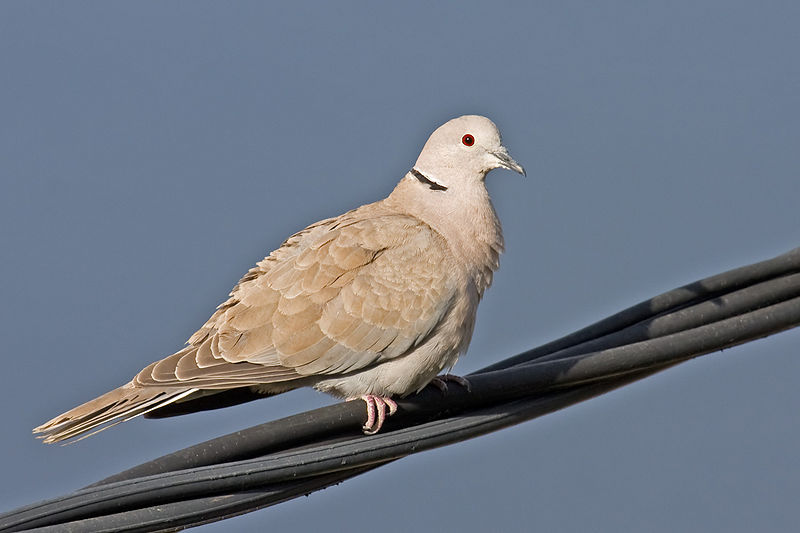 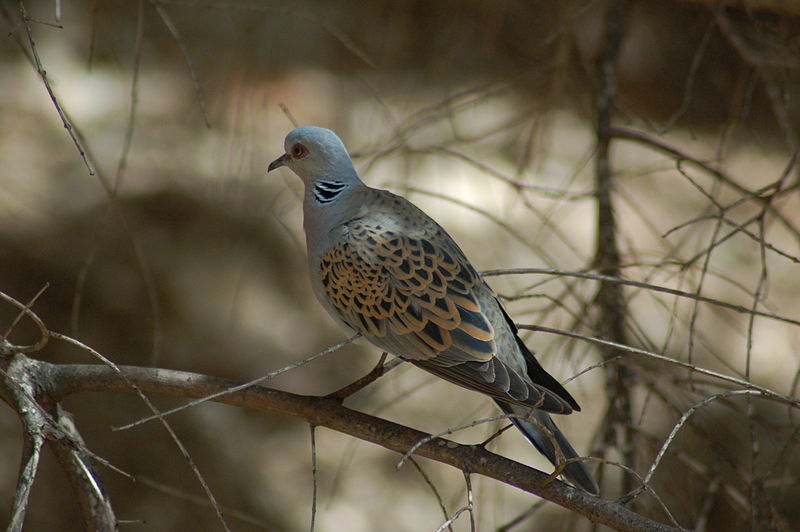 5
6
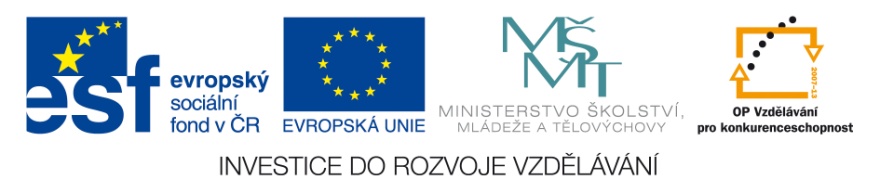 Ptáci  měkkozobí  se  živí:


rostlinnou i živočišnou potravou

pouze semeny a plody

pouze drobným hmyzem
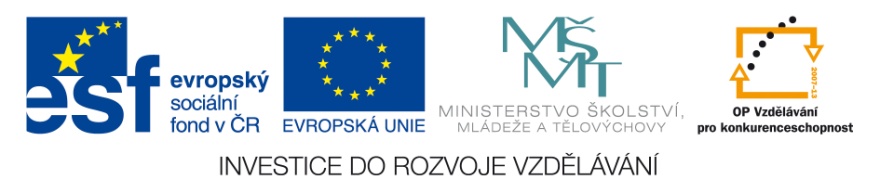 Zobák u měkkozobých:


je celý měkký

je porostlý měkkými výrůstky

na bázi má ozobí
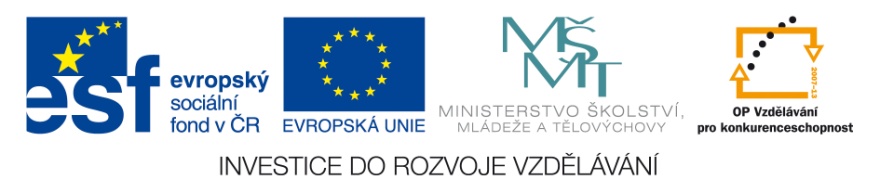 Holub  domácí:


byl vyšlechtěn z holuba skalního

byl vyšlechtěn z holuba hřivnáče

je původní druh
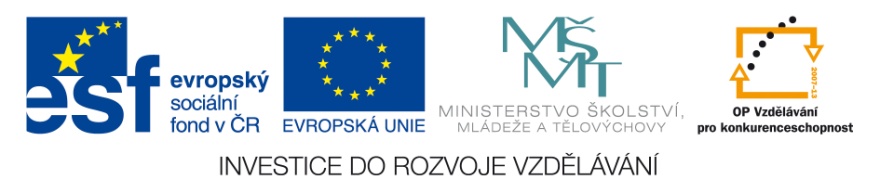 Hrdlička  zahradní:


je ohrožený druh

je kriticky ohrožený druh

je invazivní, přemnožuje se
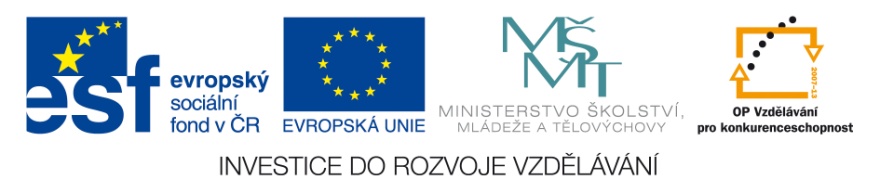 7
Toto je:	a) holub hřivnáč
				b) holub domácí
				c) holub doupňák
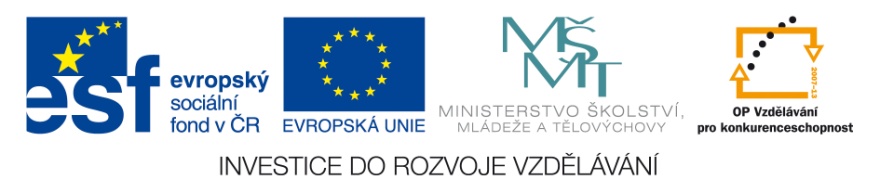 8
Toto je:	a) hrdlička zahradní
				b) hrdlička divoká
				c) hrdlička evropská
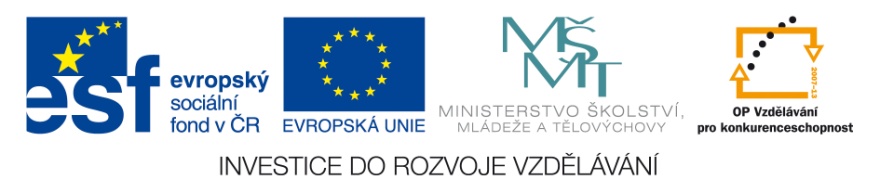 Výborně!
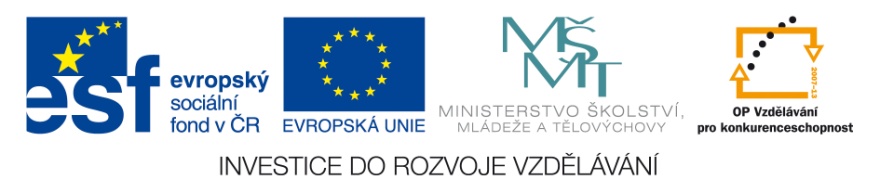 Zdroje použité dne 10. 5. 2013:
Blue Rock Pigeon I2 IMG 7877.jpg. In: Wikipedia: the free encyclopedia [online]. San Francisco (CA): Wikimedia Foundation, 2001-, 31. 3. 2008, 19:36 [cit. 2013-05-10]. Dostupné z: http://cs.wikipedia.org/wiki/Soubor:Blue_Rock_Pigeon_I2_IMG_7877.jpg

Blue Rock Pigeon I2 IMG 7877.jpg. In: Wikipedia: the free encyclopedia [online]. San Francisco (CA): Wikimedia Foundation, 2001-, 31. 3. 2008, 19:36 [cit. 2013-05-10]. Dostupné z: http://cs.wikipedia.org/wiki/Soubor:Blue_Rock_Pigeon_I2_IMG_7877.jpg

Wood.pigeon.2.arp.750pix.jpg. In: Wikipedia: the free encyclopedia [online]. San Francisco (CA): Wikimedia Foundation, 2001-, 28. 1. 2005, 16:04 [cit. 2013-05-10]. Dostupné z: http://cs.wikipedia.org/wiki/Soubor:Wood.pigeon.2.arp.750pix.jpg

 ColumbaOenas.jpg. In: Wikipedia: the free encyclopedia [online]. San Francisco (CA): Wikimedia Foundation, 2001-, 31. 3. 2009, 15:11 [cit. 2013-05-10]. Dostupné z: http://cs.wikipedia.org/wiki/Soubor:ColumbaOenas.jpg

Collared Dove.jpg. In: Wikipedia: the free encyclopedia [online]. San Francisco (CA): Wikimedia Foundation, 2001-, 15. 4. 2009, 18:59 [cit. 2013-05-10]. Dostupné z: http://cs.wikipedia.org/wiki/Soubor:Collared_Dove.jpg

Streptopelia turtur on a branch.jpg. In: Wikipedia: the free encyclopedia [online]. San Francisco (CA): Wikimedia Foundation, 2001-, 27. 9. 2008, 14:41 [cit. 2013-05-10]. Dostupné z: http://cs.wikipedia.org/wiki/Soubor:Streptopelia_turtur_on_a_branch.jpg
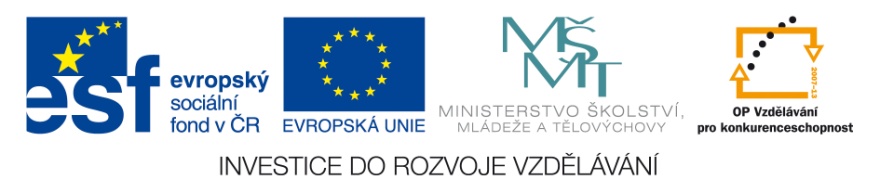 Blue Rock Pigeon I2 IMG 7877.jpg. In: Wikipedia: the free encyclopedia [online]. San Francisco (CA): Wikimedia Foundation, 2001-, 31. 3. 2008, 19:36 [cit. 2013-05-10]. Dostupné z: http://cs.wikipedia.org/wiki/Soubor:Blue_Rock_Pigeon_I2_IMG_7877.jpg

Collared Dove.jpg. In: Wikipedia: the free encyclopedia [online]. San Francisco (CA): Wikimedia Foundation, 2001-, 15. 4. 2009, 18:59 [cit. 2013-05-10]. Dostupné z: http://cs.wikipedia.org/wiki/Soubor:Collared_Dove.jpg
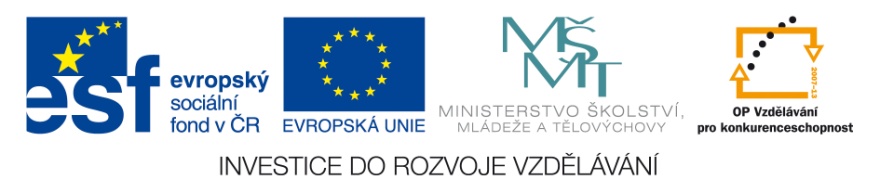